Click here for the 
project check in form
Click here for the 
Grading Rubric
© 2022 Williams Hands On Science
Feathers
Animals
Its teeth and hands
fly
It can't see but its other senses are better
It can make a scent that makes other things go away
If it finds a place that it wants to stay it can smell if there's something there or not.
Feathers
It’s mainly cold
If it needs to fly it can
Wings
Sharp and needle like teeth
Get food
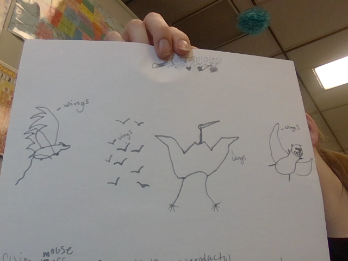 Flying mouse                  small birds                         pterodactyl                                 tarow
SKETCH OF SPECIES MODEL
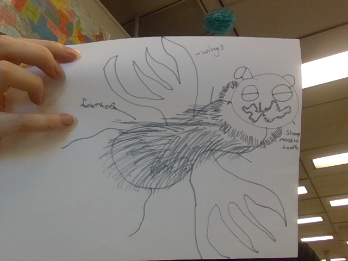 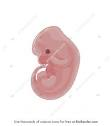 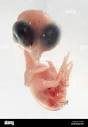 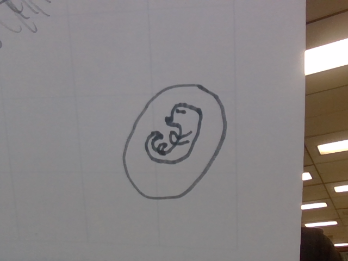 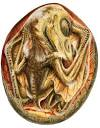 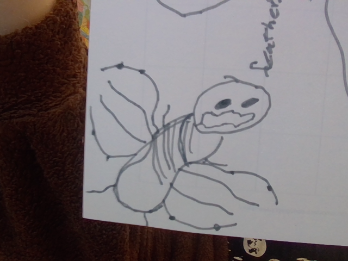 Traits
evolutionary descent
Natural selection
environmental
Less
embryological development
The traits I have given to my spesheys will protect them from the habitat/environment and with natural selection. There embryo follows embryology with the structure. 





Ik it's not a paragraph
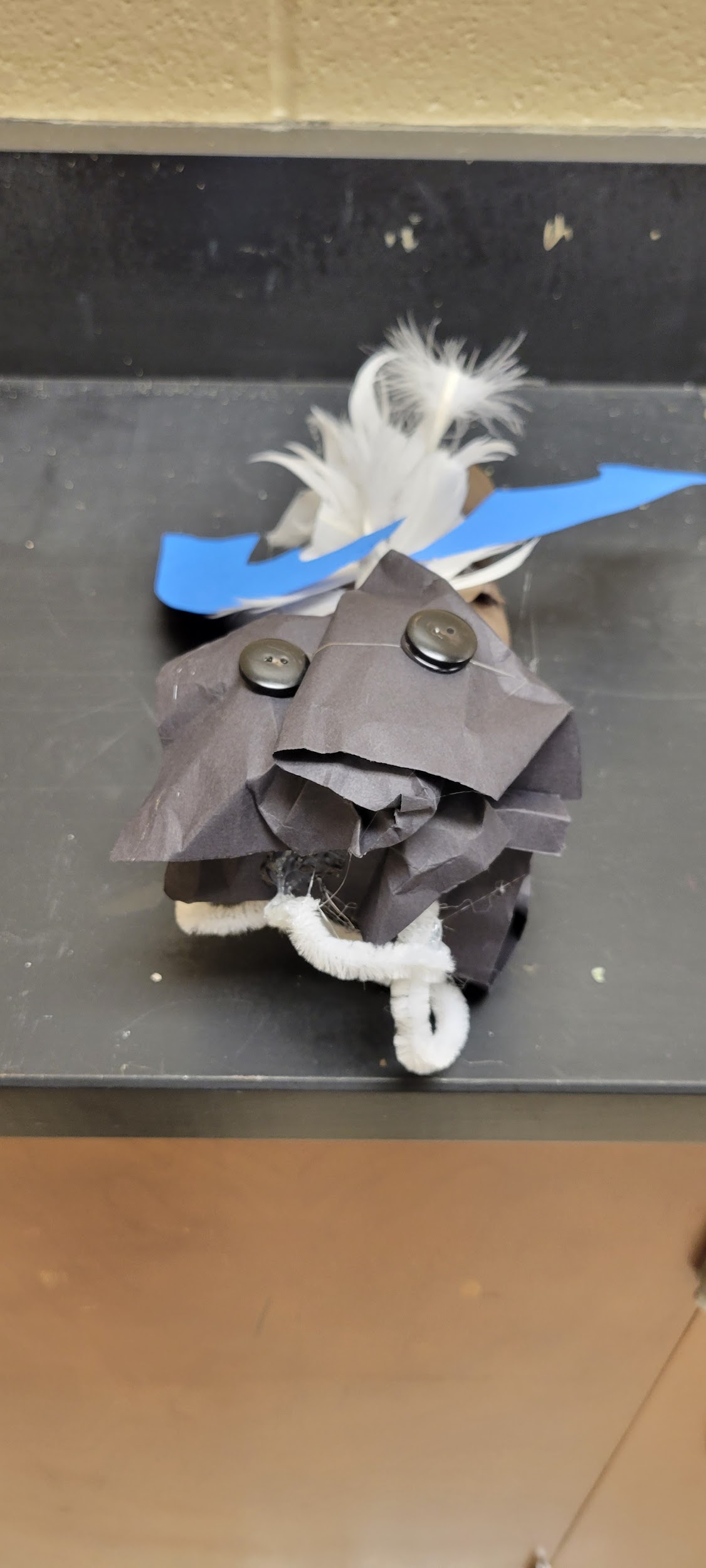